Survey ResearchUAPP702: Research Design for Urban & Public PolicyClass Notes
Based on Earl Babbie, The Practice of Social Research

Danilo Yanich
Center for Community Research & Service
School of Public Policy & Administration
University of Delaware
1
Topics appropriate for survey research
Used for exploratory, descriptive & explanatory purposes

Probably best method to collect original data for describing a population too large to observe directly
2
Guidelines for Asking Questions
Choose appropriate question form: two options

Open-ended--R is asked to provide own answer to question 

Closed-ended--R is asked to select an answer from among a list provided by researcher

Closed-ended questions require the categories of answers to be exhaustive and mutually exclusive
3
Guidelines for Asking Questions, p.2
Make items clear

Babbie uses examples of "proposed peace plan"...Which peace plan? 

And, employment "last week"...Monday through Friday or Sunday through Saturday as the Census Bureau defines week?
4
Guidelines for Asking Questions, p.3
Avoid double-barreled questions

Example: "Did you walk to work or carry your lunch?" …..Yes or No

Regardless of the answer you get from the respondent, you don’t know what information you have.
5
Double-barreled to the max
Question on 1986 Harris poll re: American public opinion about Libya

If Libya now increases terrorist acts against the U.S. and we keep inflicting more damage on Libya, then inevitably it will all end in the U.S. going to war and finally invading that country which would be wrong.

Respondents were given opportunity to answer “Agree”, “Disagree” or “Not sure”
6
Double-barreled to the max, p.2
Notice the elements contained in the complex statement

Will Libya increase its terrorist acts against the U.S.?
Will the U.S. inflict more damage on Libya?
Will the U.S. inevitably or otherwise go to war with Libya?
Would the U.S. invade Libya?
Would that be right or wrong?

These elements offer the possibility of numerous points of view—far more than the three alternatives offered to the R’s
7
Guidelines for Asking Questions, p.4
Respondents must be competent to answer

Babbie uses example of asking students to indicate the percentage of fees to be used for a long list of activities, about which the respondents have little knowledge

Respondents must be willing to answer

There may be a risk to the respondent in answering the question

Reluctance may be due to nature of the information sought, but good science and human subjects requirements dictate caution. 

Example: asking a staff member of a non-profit agency her/his opinion about the leadership qualities of the administrator

Using a technique that guarantees anonymity or confidentiality greatly increases R’s willingness to answer questions
8
Guidelines for Asking Questions, p.5
Questions should be relevant to the Respondent

Babbie uses example of fictitious person, Tom Sakumoto

9% of R's said they were familiar with him. 
Shows R’s tendency to be helpful to researcher

Short items are best

Avoid negative items

Possibility of misinterpretation is great 

Babbie uses example of asking R to say if they agree/disagree with statement that "The U.S. should not recognize Cuba". 

Often, R’s will “read over” the word “NOT”
9
Guidelines for Asking Questions, p.6
Avoid biased items and terms

Questions should not encourage a particular response or discourage another. 

Be wary of "social desirability" of answers
10
Surveys “gone wild”
National Park Survey
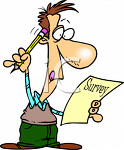 NRA Survey 1
NRA Survey 2
NRA Survey 3
11
Questionnaire Construction
General questionnaire format should be uncluttered

Squeezed-together questionnaires are disastrous

Formats for respondents should be clean and clear
12
Questionnaire Construction, p.2
Contingency question

A question that only applies to the R’s who answered a previous question in a particular “qualifying” manner

Make sure that the directions for answering the subsequent questions are clear for the respondent
13
If yes: Did they let you steer the ship?
	[ ] Yes
	[ ] No
Contingency question, example
Have you ever been abducted by aliens?
[ ] Yes
[ ]  No (go to ques. # 4)
If yes: How fast did you go?
	[ ] Warp speed
	[ ]  Weenie speed
14
Questionnaire Construction, p.3
Matrix questions

Advantages
Uses space efficiently, R's will probably complete it faster

Format may increase comparability of responses to different questions 

Disadvantages
May encourage researcher to use matrix format when another form would be better

Can foster a response-set among R's in which they may develop a pattern
15
Matrix question, example
Contact with criminal justice system

Have you ever…
16
Matrix question, example 2
Using the A, B, C, D, F grading system that we learned in school, please rate the importance of the following services in this hotel.
17
Questionnaire Construction, p.4
Ordering questions in a questionnaire

The appearance of one question can affect answers given to later ones 

As remedy, do not make the questions random, that will look chaotic to the R and confuse the issue 

Safest solution is sensitivity to the problem
18
Questionnaire Construction, p.5
Questionnaire Instructions

Must be clear, concise and COMPLETE

Pre-testing the questionnaire

ALWAYS PRE-TEST!!!!
19
Comparing different survey methodsChoosing among mail questionnaire, personal interview and telephone survey
20
Strengths of survey research
Useful in describing large populations

Are flexible in that you can ask many questions regarding your topic

Standardized questionnaires have strength regarding measurement generally

Survey researcher must ask the same question of all subjects and…
Impute the same intent to all respondents giving a particular response
21
Weaknesses of survey research
Standardized questionnaire items often represent the least common denominator in assessing people’s attitudes, etc.

Does not deal well with the context of social life

Can be inflexible…cannot change the survey instrument if field conditions change
22
Weaknesses of survey research, p.2
Subject to artificiality

A person giving a conservative answer to a questionnaire does not necessarily mean the person is conservative

Artificiality has two aspects

Topic of study may not be amenable to measurement through a questionnaire

Studying the topic may affect it…

Asking someone whether they think the governor should be impeached when R may have given no thought to it until asked for the opinion
23
Ch 14: Quantifying data , Coding
System to translate the responses to questions to numeric expressions that the computer can process 

Two basic approaches to coding process

Begin with developed coding scheme
Babbie uses occupation as example...but must use scheme that is appropriate for research question. 

Generate codes from data that you collected.
24
Using a developed coding scheme, example
Occupation

The question to the R would be:  What is your occupation?

The R’s response is then placed in one of several categories that you have already identified
25
Using a developed coding scheme, example, p.2
What is your occupation?

Let’s say that the answer was “nurse”

Scheme 1: by type
Professional, managerial, clerical, semi-skilled, etc.

In this scheme, the R’s occupation would be placed in the “professional” category

Scheme 2: by sector of the economy
Manufacturing, health, education, commerce, etc.

In this scheme, the R’s occupation would be placed in the “health” category
26
Using a developed coding scheme, example, p.3
Note: record the response of the R verbatim

Place the response into one of your pre-determined categories during the data manipulation phase

Use “recode” facility in SPSS 

Remember, you can always “aggregate” data

Cannot “disaggregate” data
27
Using a developed coding scheme, example, p.4
What is your occupation?  

Verbatim responses

R1: “nurse”
R2: “sell shoes”
R3: “build cars”
R4: “manager at Wendy’s”
R5: “physician”
R6: “computer programmer”
R7: “retired” 
R8: “soldier”
28
Generating codes from data collected, example
Student responses to “biggest problem facing college today”
29
Codebook construction
End product of the coding process is the conversion of data items into numerical codes

These codes represent attributes composing variables which.... 

Are assigned locations within a data file

Location means the specific column of the data file where, for example, the responses for “gender” would occur

A codebook is a document that describes the locations and lists the assignment of codes to the attributes composing those variables

	It is the fundamental document of the research process
30
Codebook serves two functions
Primary guide for the coding process

Guide to locating variables in the data file during analysis
31
Example of Coding InstructionsPublic Attitudes: Crime, Drugs & Public ServicesEnterprise Community/Wilmington/Statewide Survey
32
Data Cleaning...a fundamental activity
The process of detecting and correcting coding errors

Two types 

Possible-code cleaning--for any given variable there are only a specified set of codes possible

Example, gender--computer program would "beep" when an erroneous code is entered and refuse the code

Family Court experience with gender codes 

Contingency Cleaning--process of checking only those cases that should have data on a particular variable do in fact have such data
33